Series Capacitors Update 





ROS/WMS
May, 2017
NPRR562 Timeline
2
Series Capacitors with No SSR Risk (Place In Service)
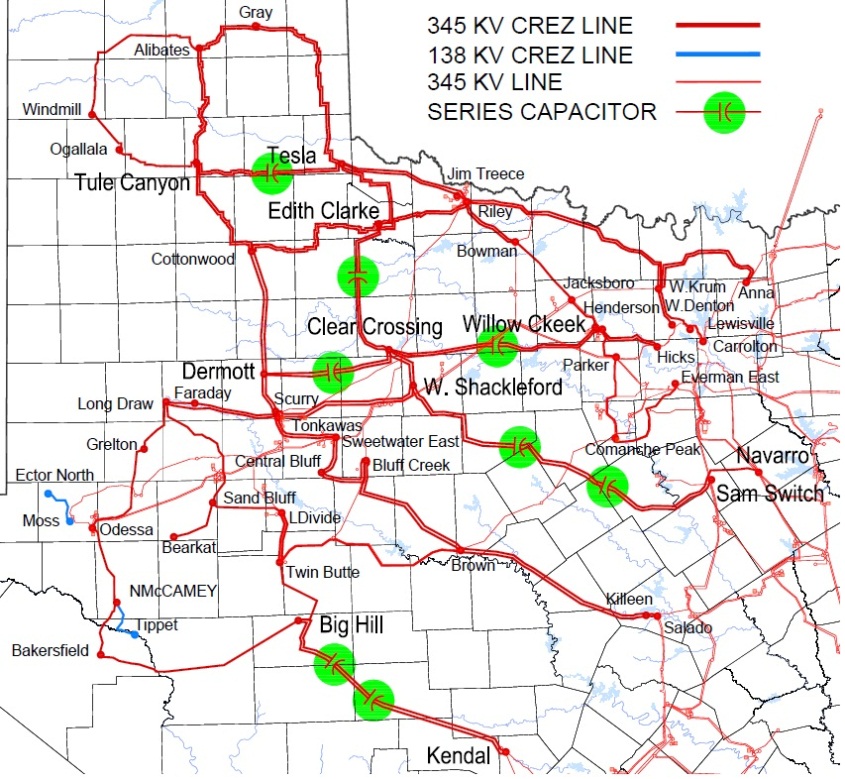 Romney
Kopperl
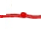 Valley
3
Series Capacitors with SSR Risk within N-4 (Bypass)
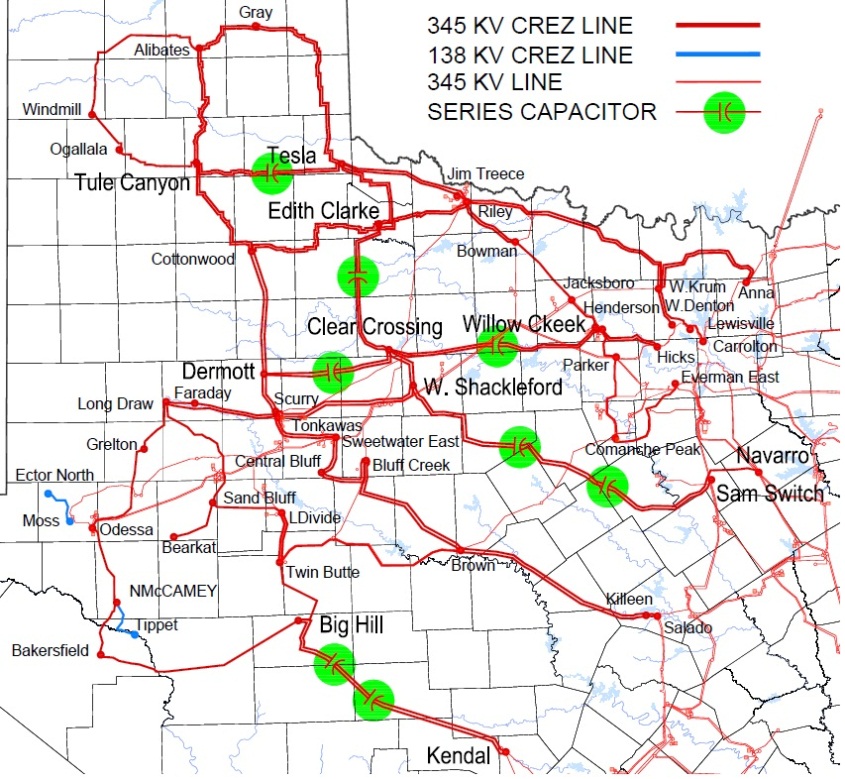 Gauss (1)
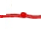 Edison / Oersted 
(Bypass Edison or Oersted)
4
Series Capacitors with SSR Risk N-5 or N-6 (Place In Service and Monitor)
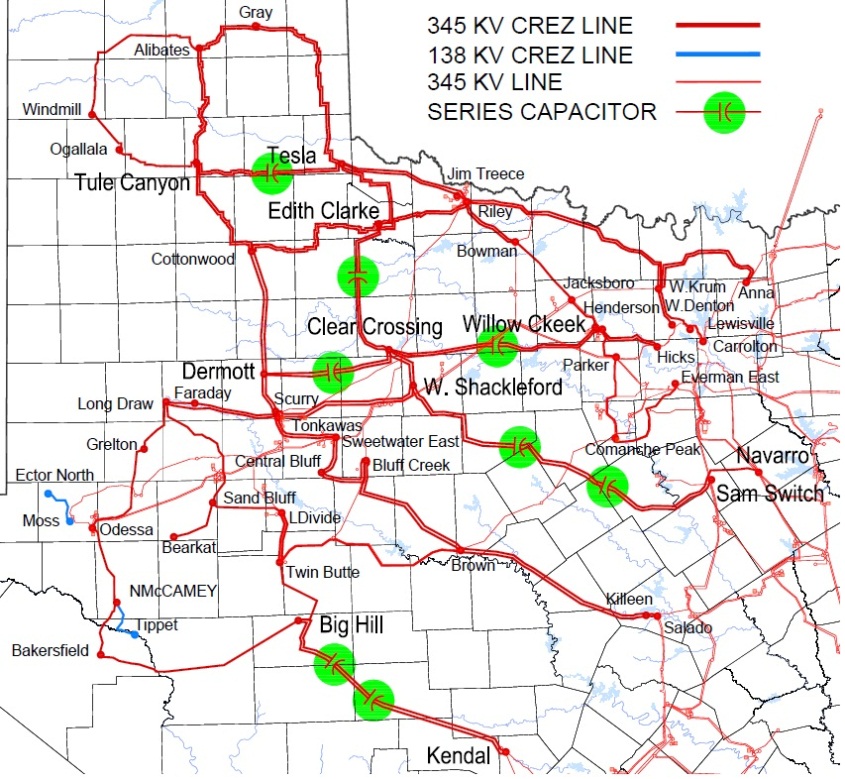 Cross
Gauss (1)
Kirchhoff
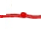 Edison / Oersted 
(Bypass Edison or Oersted)
5
Operation Monitoring and Outage Coordination (N-5/N-6 Risk)
Three Contingencies away from SSR vulnerability
Two Contingencies away from SSR vulnerability
Normal Operation (Review Action Plan)
Implement Action Plan
The ERCOT EMS system will be utilized to monitor transmission outages
A double circuit transmission outage is considered as one contingency in Operations
6
Series Capacitor Operation
Initially, placing series capacitors in-service will improve Panhandle GTC export capability ~150 MW

In process of sharing operating plan with REs of units N-5 and N-6 vulnerable

Will coordinate with TSPs to identify transmission options for generators with SSR vulnerability within N-4 outages
7
Acknowledgement
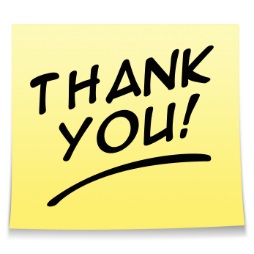 8